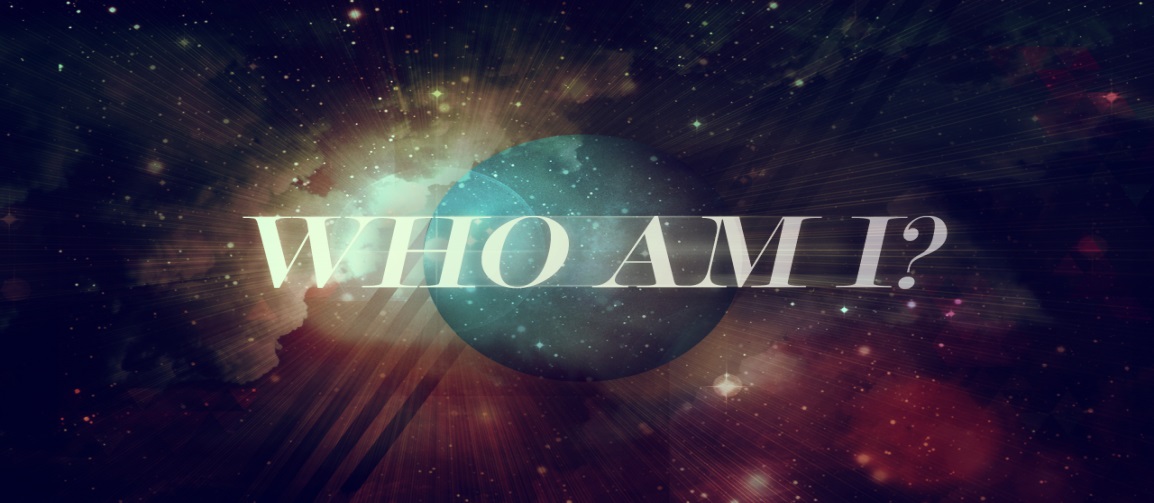 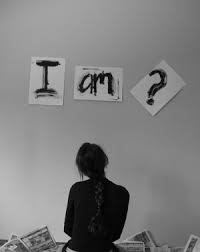 My name is Kim Howard
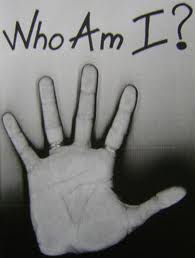 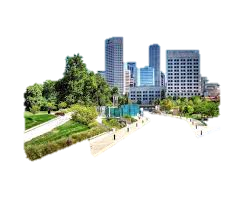 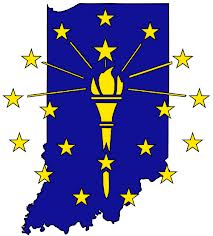 Were you grow up
Indianapolis Indiana
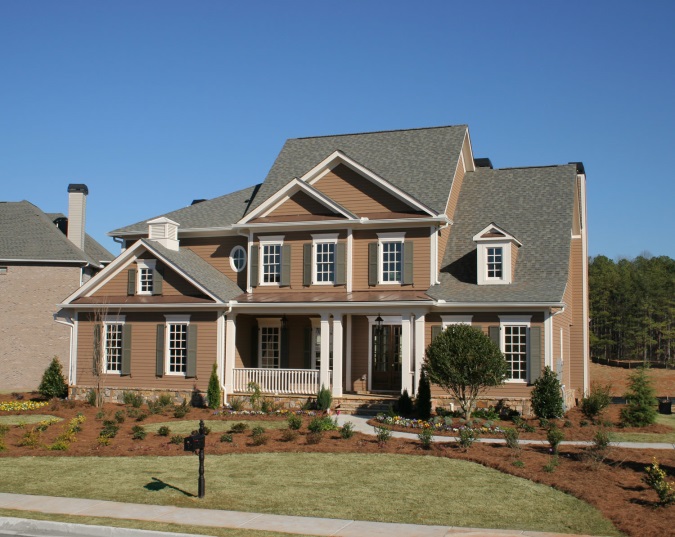 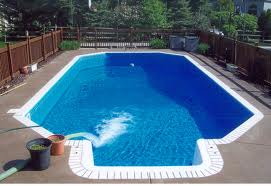 The schools I went to
in 7th grade I wen to Riverview 
in 8th grade I went to bennion 
in 9th grade I went to Kennedy 
in10th grade I go to Ames
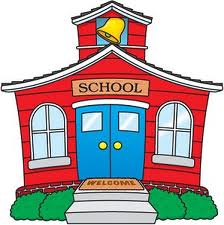 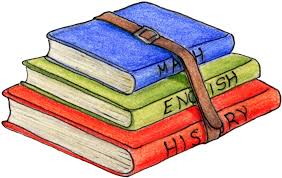 The type of music I listen to
I pretty much listen to all kinds I'm more of an oldies kind of person I just fill like there music makes a lot more since and they don’t make up words like most song theses days but that’s just me
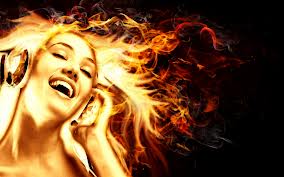 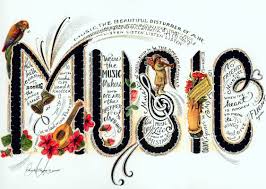 My favorite foods
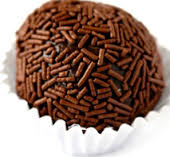 Brazilin 
Dominican
pizza
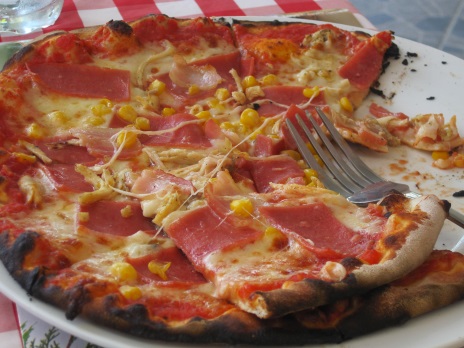 My hobbies
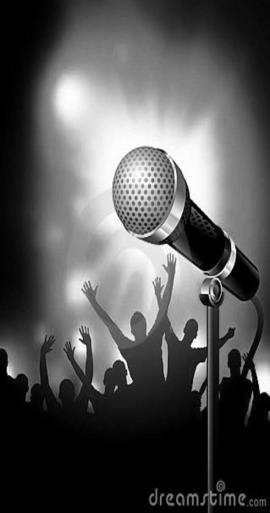 soccer
Football 
Singing
Dance
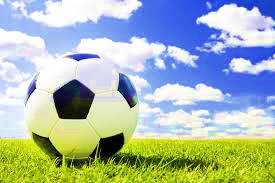 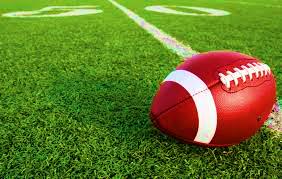 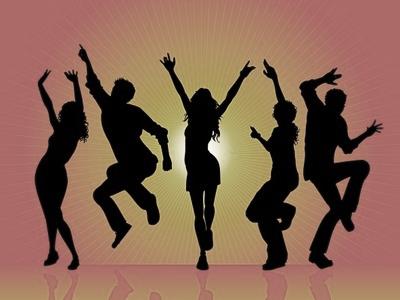 My favorite teams
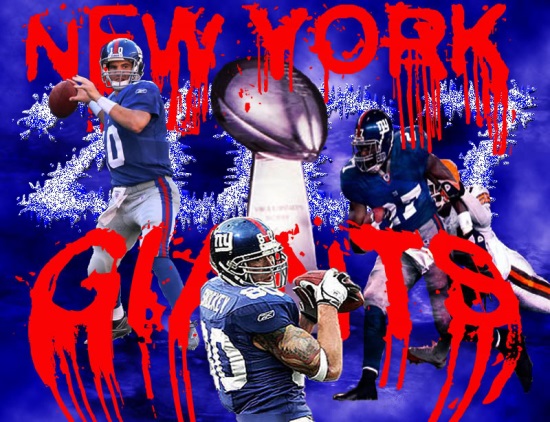 Ravens and giants ( football)
brazil and real (soccer)
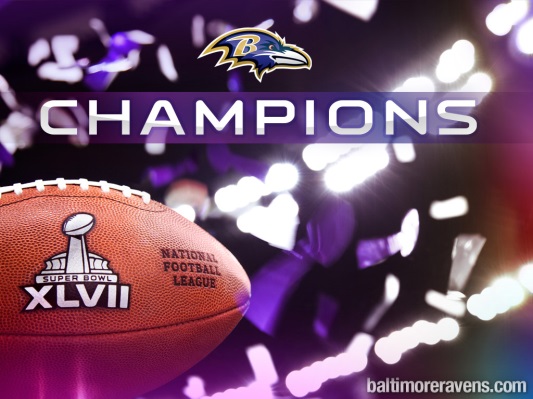 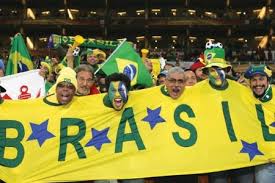 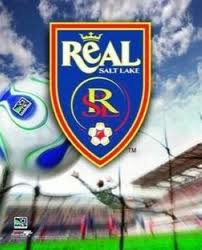 My grade goals
A’s and B’s
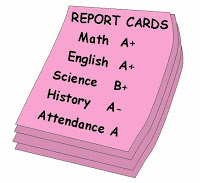 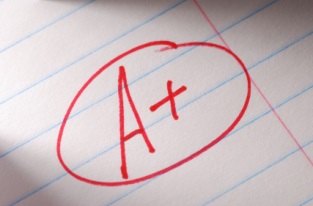 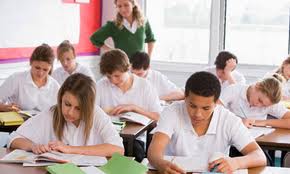 My plans for school
after I graduate I will go to college for my PhD.  to become a pediatrician or a pediatric pa .
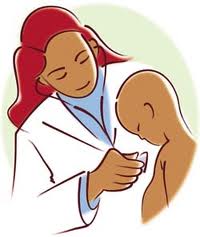 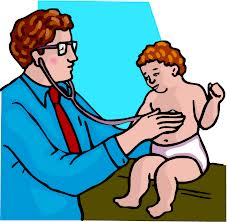